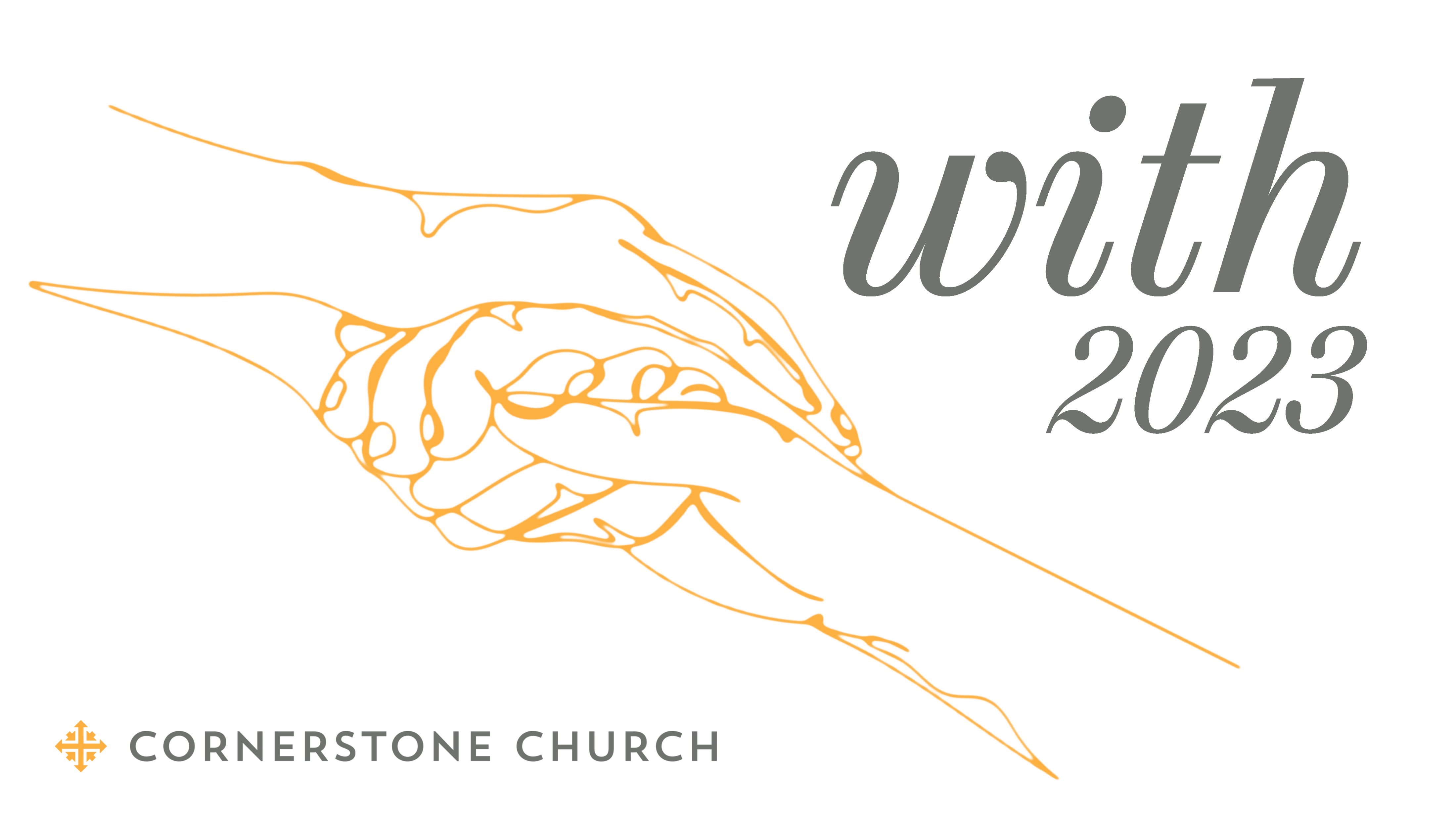 [Speaker Notes: Scientists estimate that roughly half of the oxygen production on Earth comes from the ocean. The majority of this production is from oceanic plankton — drifting plants, algae, and some bacteria that can photosynthesize. One particular species, Prochlorococcus, is the smallest photosynthetic organism on Earth. But this little bacteria produces up to 20% of the oxygen in our entire biosphere. That’s a higher percentage than all of the tropical rainforests on land combined.]
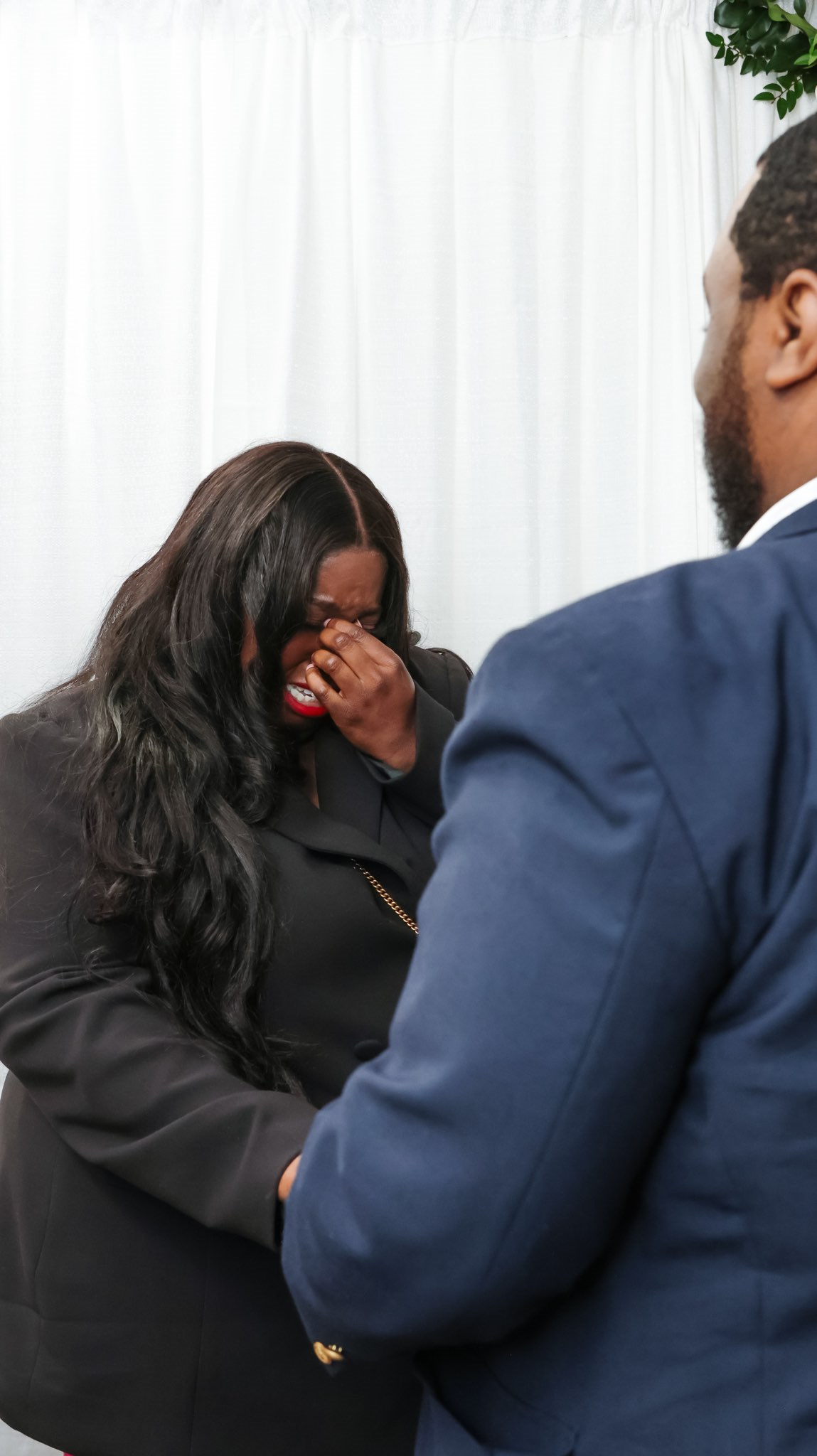 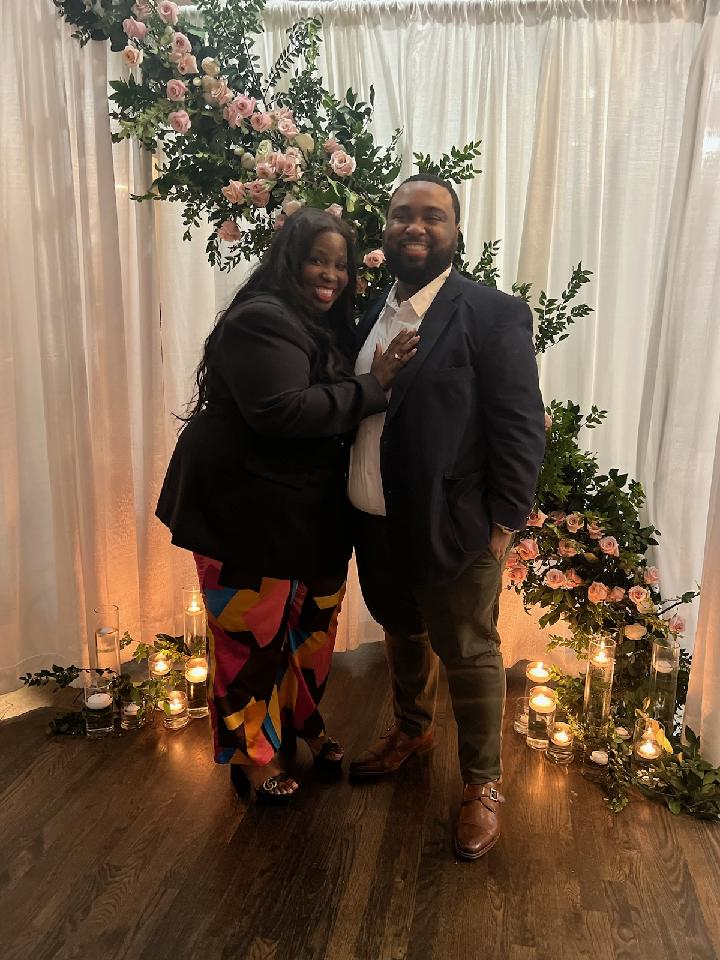 Congratulations Glajummy & Lish!
Incomplete postures
Son of God:  the virgin birth
Now listen: You will conceive and give birth to a son, and you will name him Jesus. He will be great and will be called the Son of the Most High, and the Lord God will give him the throne of his father David…The angel replied to her, “The Holy Spirit will come upon you, and the power of the Most High will overshadow you. Therefore, the holy one to be born will be called the Son of God.  
							- Luke 1:31-32, 35
Son of God:  the boy Jesus
When his parents saw him, they were astonished, and his mother said to him, “Son, why have you treated us like this? Your father and I have been anxiously searching for you.” “Why were you searching for me?” he asked them. “Didn’t you know that it was necessary for me to be in my Father’s house?” But they did not understand what he said to them.		- Luke 2:48-50
Son of God:  his baptism
When all the people were baptized, Jesus also was baptized. As he was praying, heaven opened, and the Holy Spirit descended on him in a physical appearance like a dove. And a voice came from heaven: “You are my beloved Son; with you I am well-pleased.”  As he began his ministry, Jesus was about thirty years old and was thought to be the son of Joseph…the son of God.	- Luke 3:21-23,38
What does it mean to be the
Son of God?
Life FROM God
“In many cases they don’t actually desire God, just his supernatural help.  Sometimes it is called consumer Christianity, the prosperity gospel, or health-and-wealth preaching.  In each case people are looking to God as a cosmic therapist or divine butler.  He’s what one friend has calle the WD-40/Duct Tape combo pack– all you need to fix just about anything.”	 
				- Skye Jethani, “With” pps. 8-9
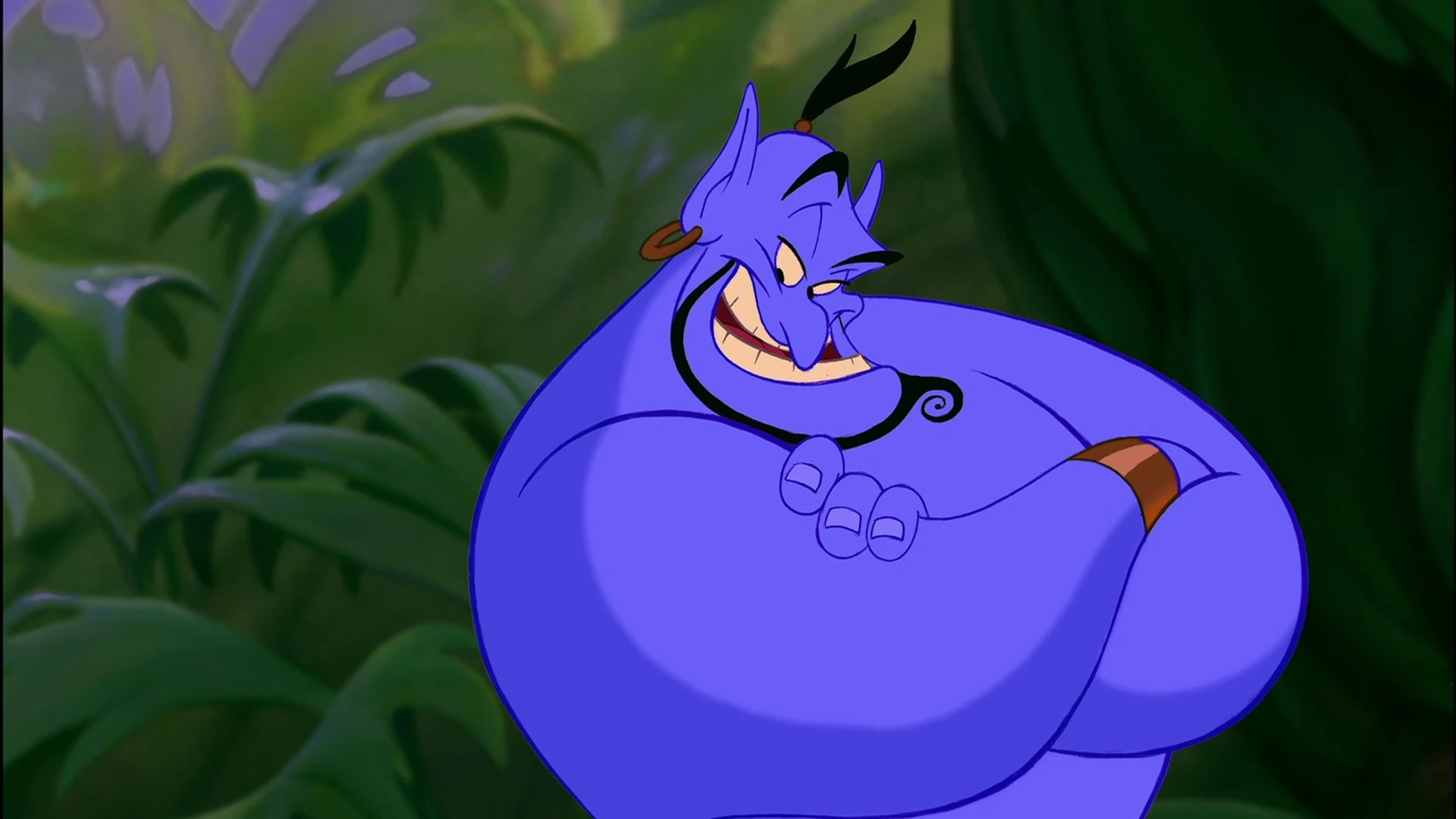 Life FROM God -> God = my genie
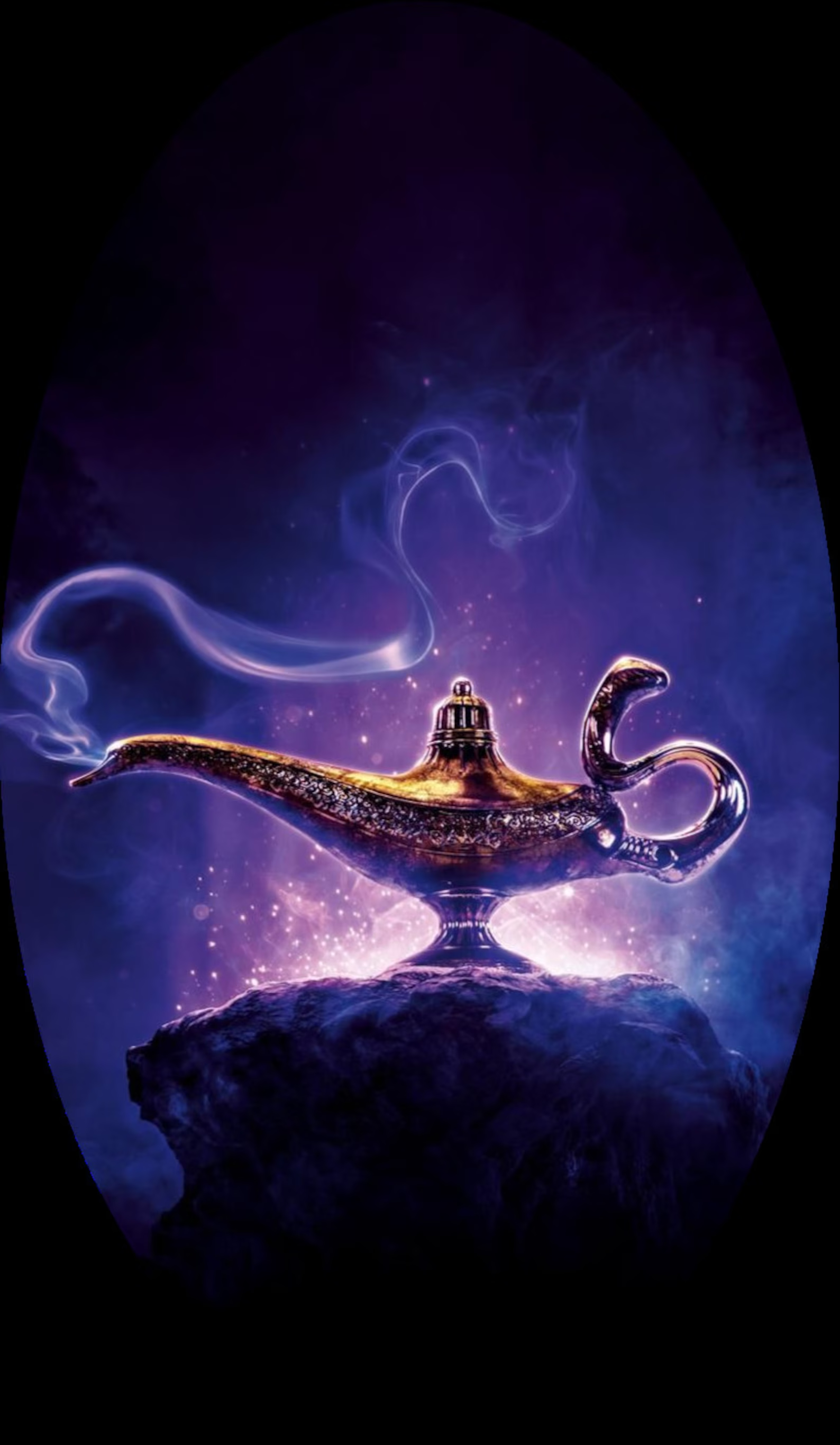 Son of God: the temptation
Luke 4:1-13
Son of God: the truth
Luke 4:16-30 (Nazareth)

“The Spirit of the Lord is on me because he has anointed me…”

“Isn’t this Joseph’s son?”

“Doctor, heal yourself. What we’ve heard that took place in Capernaum, do here in your hometown also.’”
Son of God: the truth
Luke 4:31-44 (Capernaum)
“When the sun was setting, all those who had anyone sick with various diseases brought them to him. As he laid his hands on each one of them, he healed them. 41 Also, demons were coming out of many, shouting and saying, “You are the Son of God!” But he rebuked them and would not allow them to speak, because they knew he was the Messiah.”
What does it mean to be (followers of) 
the Son of God?
Son of God: the trial
Luke 22:66-71
Son of God: the death
Luke 23:32-46
Luke 23:32-46
“Then Jesus said, “Father, forgive them, because they do not know what they are doing…”

“And Jesus called out with a loud voice, “Father, into your hands I entrust my spirit.” Saying this, he breathed his last.
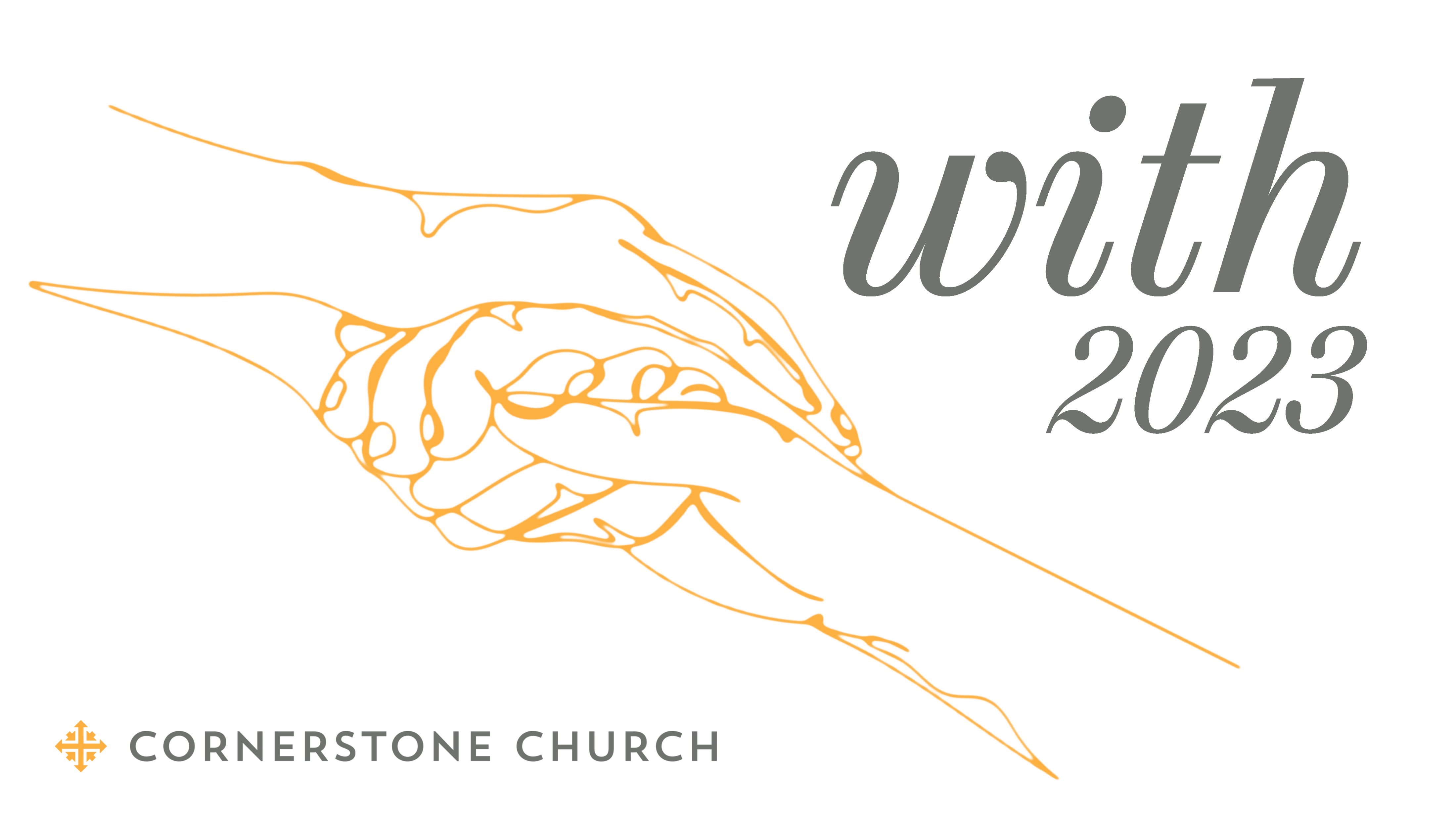 [Speaker Notes: John 14:6]